Notes Template
Date:
M   T   W   T   F   S   S
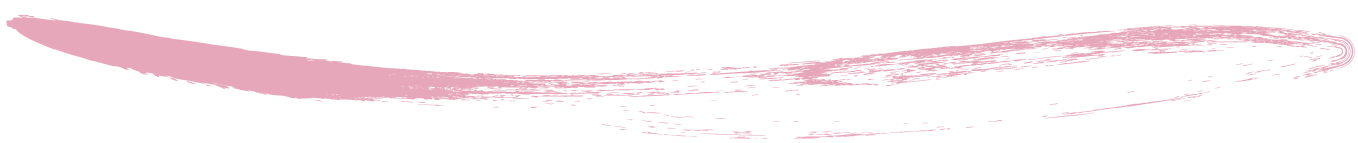